Minska fosforutfodringen till idisslare!
Vilka råd kan du ge på gården?
Överutfodring med fosfor ökar fosfor-överskottet på gården!
Räkna på foderstatens fosforinnehåll.
Ett bra grovfoder minskar behovet av inköpt kraftfoder vilket ger den största möjligheten att minska fosforöverskotten på gården.
Kolla växtnäringsbalansen och markkartera!
Fosfor
Fosfor har fler kända biologiska funktioner än något annat mineralämne!

80% är bundet i tänder och ben
APT
Fosfolipider
Buffertsystem
Nukleinsyror
Med mera
Fosforomsättning
I början av laktationen frigörs fosfor från skelettet för att under senlaktation och sintid lagras in!
Fosfornormen har sänkts i många länder under de senaste 15-20 åren
I Sverige sänktes normen år 2003 och normen för mjölkkor ligger på 3,3 g P per kg ts som genomsnitt under laktationen.
Danska studier visade att en sänkning från 3,4 g P per kg ts till 2,8 g P per kg ts inte gav några negativa effekter för mjölkkor.
Mjölkkor får oftast för mycket fosfor!
Mjölkkornas behov av fosfor täcks av grovfodret och kraftfodret.  Fosfor behöver inte tillsättas med mineralfoder.

Fosfortilldelningen till mjölkkorna har visat sig öka i Danmark bland annat pga. att man använder mer rapsprodukter i foderstaterna.
Fodrets fosforinnehåll
Fosfornorm ungdjur
Ungdjuren klarar sig oftast på den fosfor som finns i grovfodret och spannmålen. 
Hos växande ungdjur är det viktigt att kalcium/fosfor-kvoten inte blir för skev.
Sikta på 1,5!
Fytat
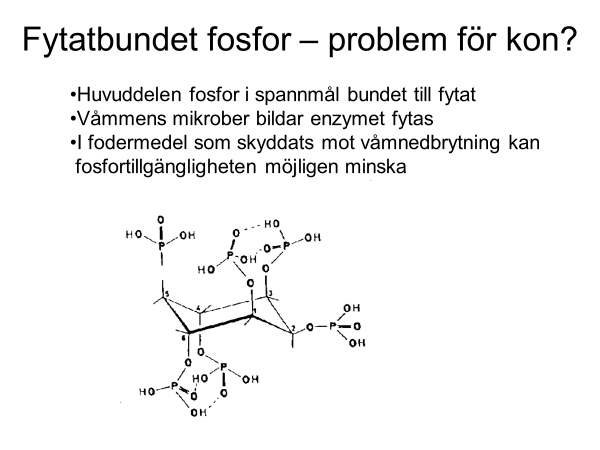 Fosfordifferens
Fosfordifferens är hur mycket det verkliga fosforintaget skiljer från normen för ett djur/djurgrupp
Anges i g/dag
Räkneexempel: 
Norm (mjölkko i medellaktation): 75g/dag
Foderstat: 85g/dag 
Fosfordifferens: 85-75=10g/dag
Fosforeffektivitet / Fosforutnyttjande: Mjölk
Förhållandet mellan det totala behovet av fosfor för mjölkproduktion och det totala intaget av fosfor via fodret för ett lakterande djur:
_Producerad mängd mjölk x mjölkens fosforhalt (ca 0,1 %)_
            Konsumerat foder x fodrets fosforhalt
Fosforeffektivitet / Fosforutnyttjande: Nötkött
Förhållandet mellan det totala behovet av fosfor för tillväxt och det totala intaget av fosfor via fodret för ett växande djur:
Kroppsvikt vid slakt x kroppens fosforinnehåll (ca 10g/kg) ___– födelsevikt x kroppens fosforinnehåll (ca 10g/kg)___
P-mängd i konsumerat foder under hela uppfödningstiden
Optimera utfodringen!
Skörda hög kvalitet på grovfodret
Analysera ditt grovfoder
Räkna på foderstaterna
Minska spillet av foder